Differentiated Key-Value Storage Management for Balanced I/O Performance
Yongkun Li1, Zhen Liu1, Patrick P. C. Lee2, Jiayu Wu1, Yinlong Xu1,3Yi Wu4, Liu Tang4, Qi Liu4, Qiu Cui4
1University of Science and Technology of China    2The Chinese University of Hong Kong3Anhui Province Key Laboratory of High Performance Computing, USTC    4PingCAP
USENIX ATC 2021
1
Background
Real-world workloads are diverse and mixed
Value size varies in a large range
Writes, reads, and scans are common
Log-structured merge (LSM) tree
Transform random writes into sequential writes
Support efficient reads and range scans
Limitation: high write amplifications
2
LSM-tree: Basics
Store keys and values together
Keys and values are fully sorted in each level
Compaction across levels  high I/O amplifications
Immutable
MemTable
MemTable
Memory
Disk
L0
…
…
L1
…
· · · · ·
Ln
…
SSTable
Sorted Group
3
Relaxing Fully-Sorted Ordering
Each level is not necessarily fully sorted by keys
e.g., PebblesDB [SOSP’17], Dostoevsky [SIGMOD’18], etc.
Support efficient writes, but sacrifice reads and scans
Immutable
MemTable
MemTable
Memory
Disk
L0
…
…
Fragmented LSM-tree in PebblesDB
L1
..
…
· · · · · ·
Ln
…
…
…
SSTable
Sorted Group
Guard
4
KV Separation
Store keys and values separately
e.g., WiscKey, HashKV, Titan, Bourbon, etc.
Support efficient writes and reads, but have poor scan performance
Immutable
MemTable
MemTable
Memory
KV separation
Disk
values
<key,v_loc>
L0
WiscKey
…
…
L1
…
…
Append-
only log
· · · · ·
Ln
…
SSTable
Sorted Group
5
Trade-off Analysis
Are the optimizations suitable for all conditions? 
Relax fully-sorted ordering
Efficient in small-to-medium values
KV separation
Suitable for large values
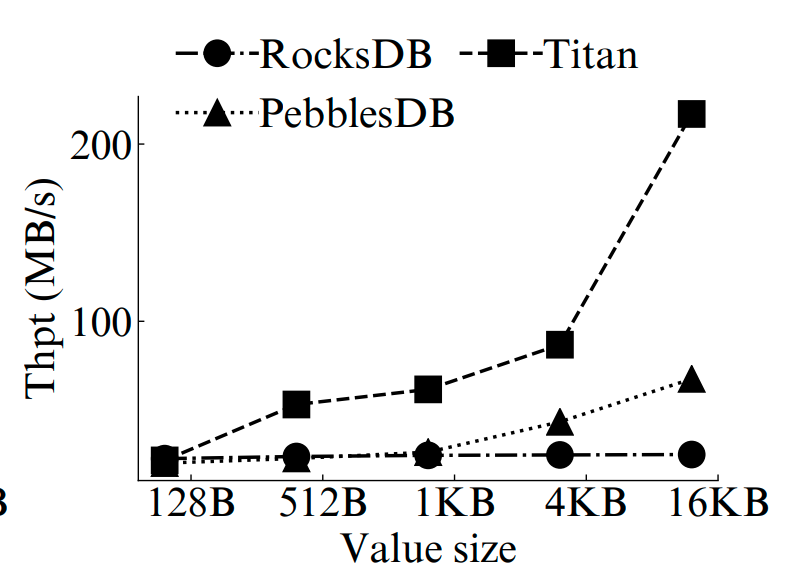 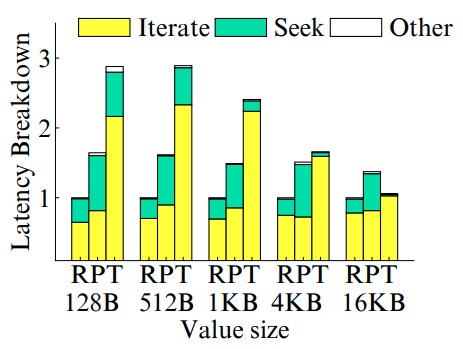 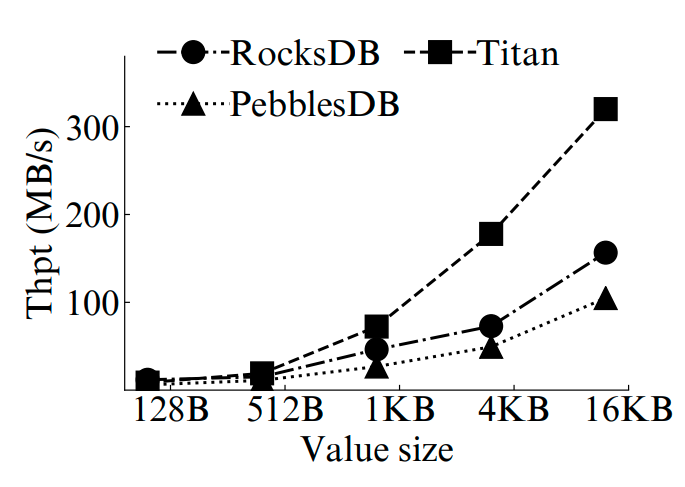 Trade-offs between reads/writes and scans
6
Our Contributions
DiffKV, a KV store realizing balanced I/O performance via differentiated KV management
Coordinate differentiated management of ordering for keys and values
Manage values with partially-sorted ordering
Merge optimization techniques
Fine-grained KV separation
Differentiate small, medium, and large KV pairs for mixed workloads
Implementation atop PingCAP Titan[*] and extensive evaluation
7
[*] https://github.com/tikv/titan
Differentiated KV Management
Decouple keys and values during flushing
vTree: a multiple-level tree; each level has multiple sorted groups 
Each sorted group is a collection of vTables
Values in a level are not fully sorted and have overlapped key ranges
<Key, Value>
<Value>
<key>
Manage the order of values!
MemTable
Memory
Disk
Partially sorted in each level
Li
vLi
…
…
…
vTable
SSTable
SSTable
vTable
8
Differentiated KV Management
Compaction-triggered merge
Involve values whose keys participate in compaction
Be triggered when compaction happens in LSM-tree
Reorganize all compaction-related values in one level, and then append them to next level
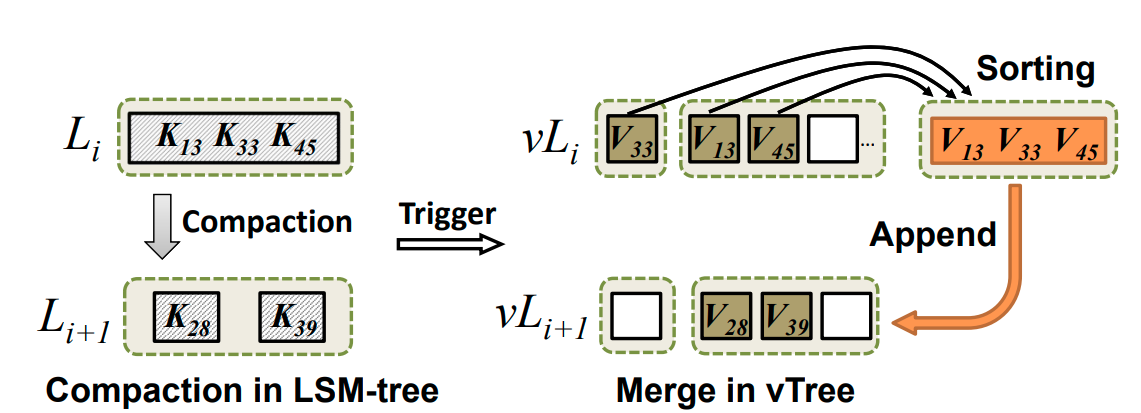 Overhead of updating LSM-tree can be hidden!
9
O1: Lazy Merge
Problem: frequent merge operations
Each compaction triggers a merge operation
Idea:
Values are delayed to merge until the target level is one of the last two levels




Lazy merge significantly reduces number of merge operations
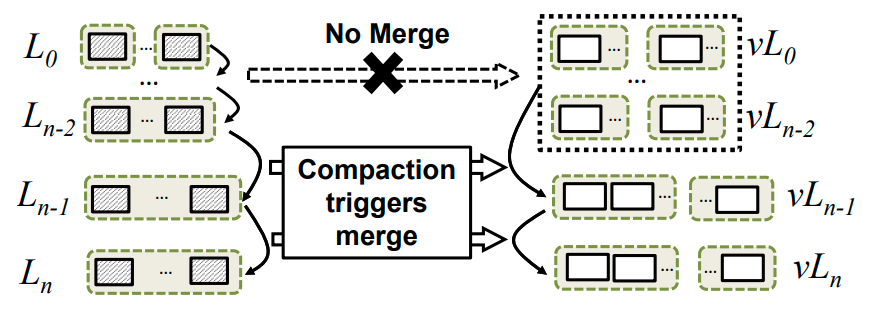 10
O2: Scan-optimized Merge
Problem: too many sorted groups within one level
Apply append-only merge policy
Idea:
Detect number of overlapping vTables after normal merge
Add a tag to indicate participation in the next merge
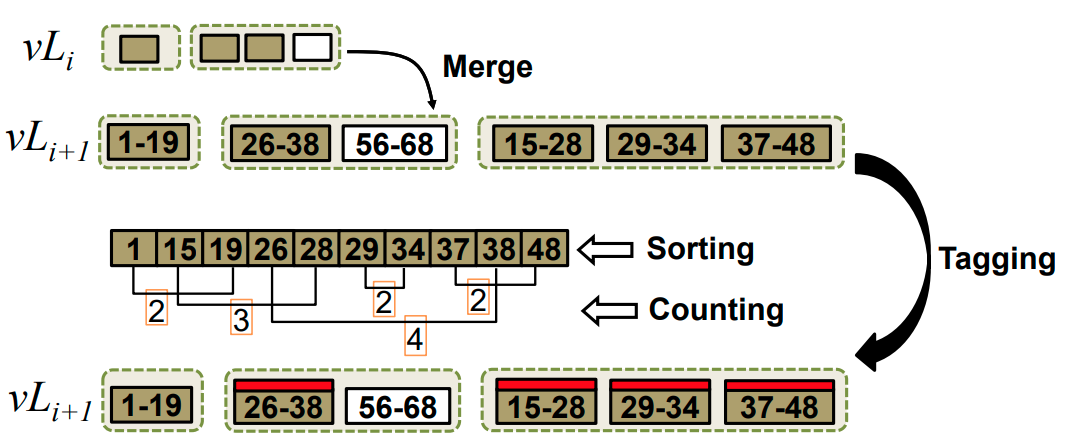 Carefully adjust the degree of ordering for values in vTree
11
Fine-grained KV Separation
KV separation is advantageous for large KV pairs, but has marginal benefits for small KV pairs
Selective approach:
Small values: stored entirely in LSM-tree
Medium values: stored in vTree
Large values: stored in vLogs
Hotness-awareness
Hot-cold separation scheme
Greedy garbage collection
12
Experiments
Testbed backed with a Samsung 860 EVO 480 GB SSD 
KV stores
RocksDB, PebblesDB, Titan (no GC, background GC, foreground GC)
DiffKV: built on Titan to reuse KV separation
Workloads
Key size: 24 bytes 
Value size: average 1KB (follow Pareto distribution)
(i) insert 10 GB KV pairs  (ii) update 300 GB KV pairs
(iii) read 10 GB KV pairs (iv) scan 10 GB KV pairs
13
Microbenchmarks of DiffKV
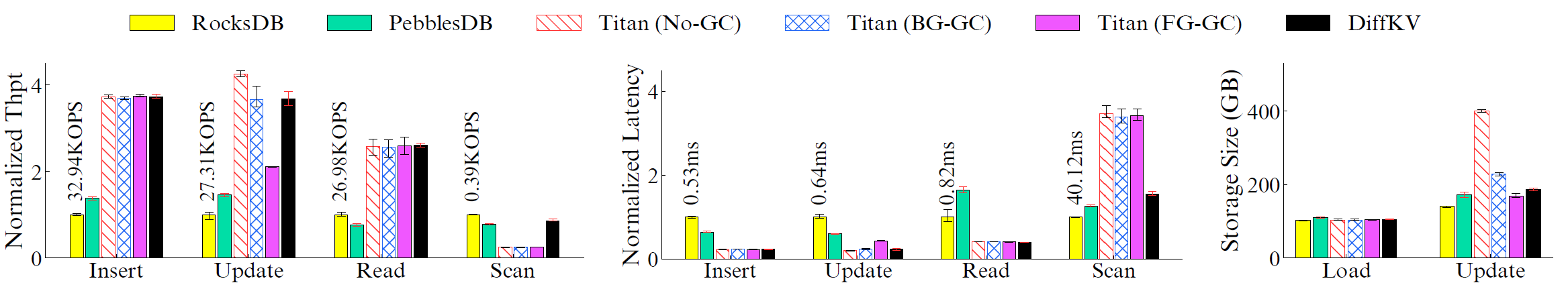 Throughput
Average latency
Space usage
Compared to RocksDB and PebblesDB
2.7-3.8x inserts; 2.3-3.7x updates; 2.6-3.4x reads
Comparable scan performance
Compared to Titan
3.2x scans; up to 1.7x updates; 43.2% lower scan latency
DiffKV has acceptable space usage
14
Impact of Merge Optimizations
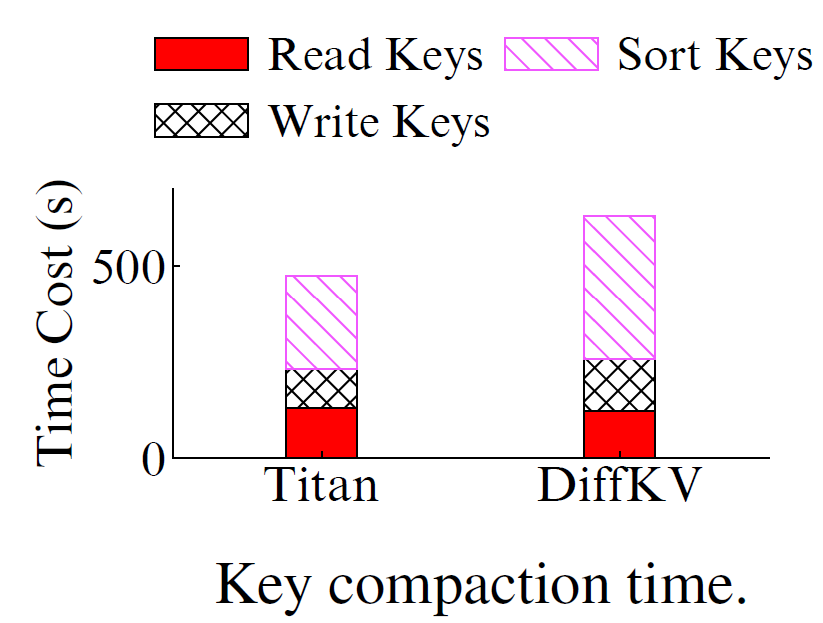 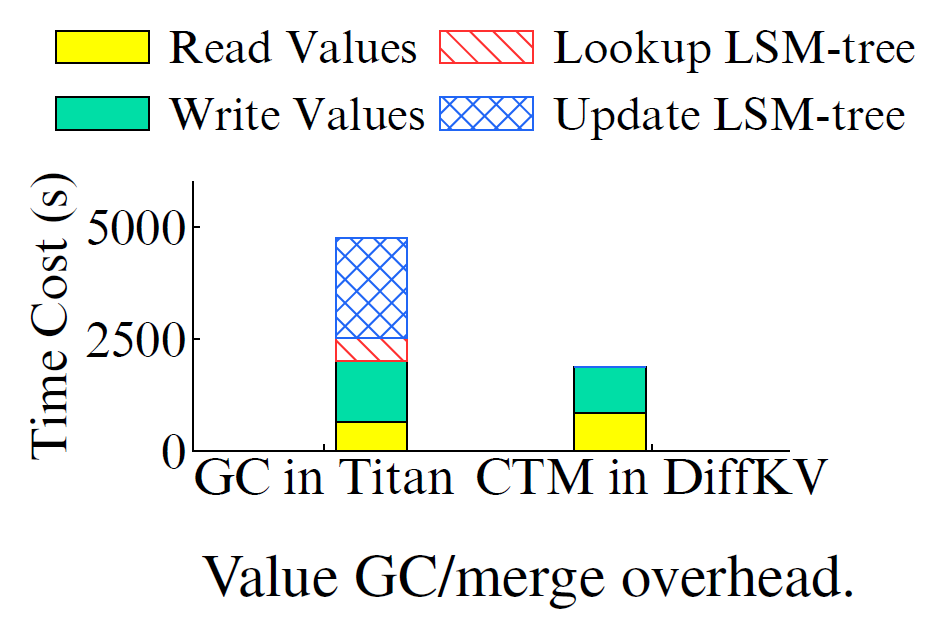 Value GC/merge overhead
Key compaction overhead
Coordinated merge design
Reduce 60.7% of time cost of value management
Slightly increase key compaction overhead
15
Conclusions
DiffKV: differentiated key-value storage management for balanced I/O performance
More evaluation results and analysis in paper
Source code: https://github.com/ustcadsl/diffkv
16
Thanks for our attention!
For any questions, please feel free to contact
Prof. Yongkun Li@USTC
ykli@ustc.edu.cn
http://staff.ustc.edu.cn/~ykli/
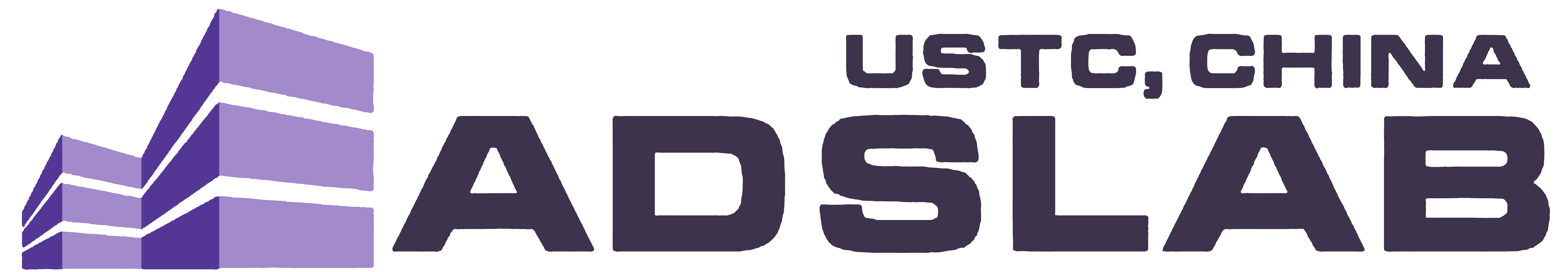 17